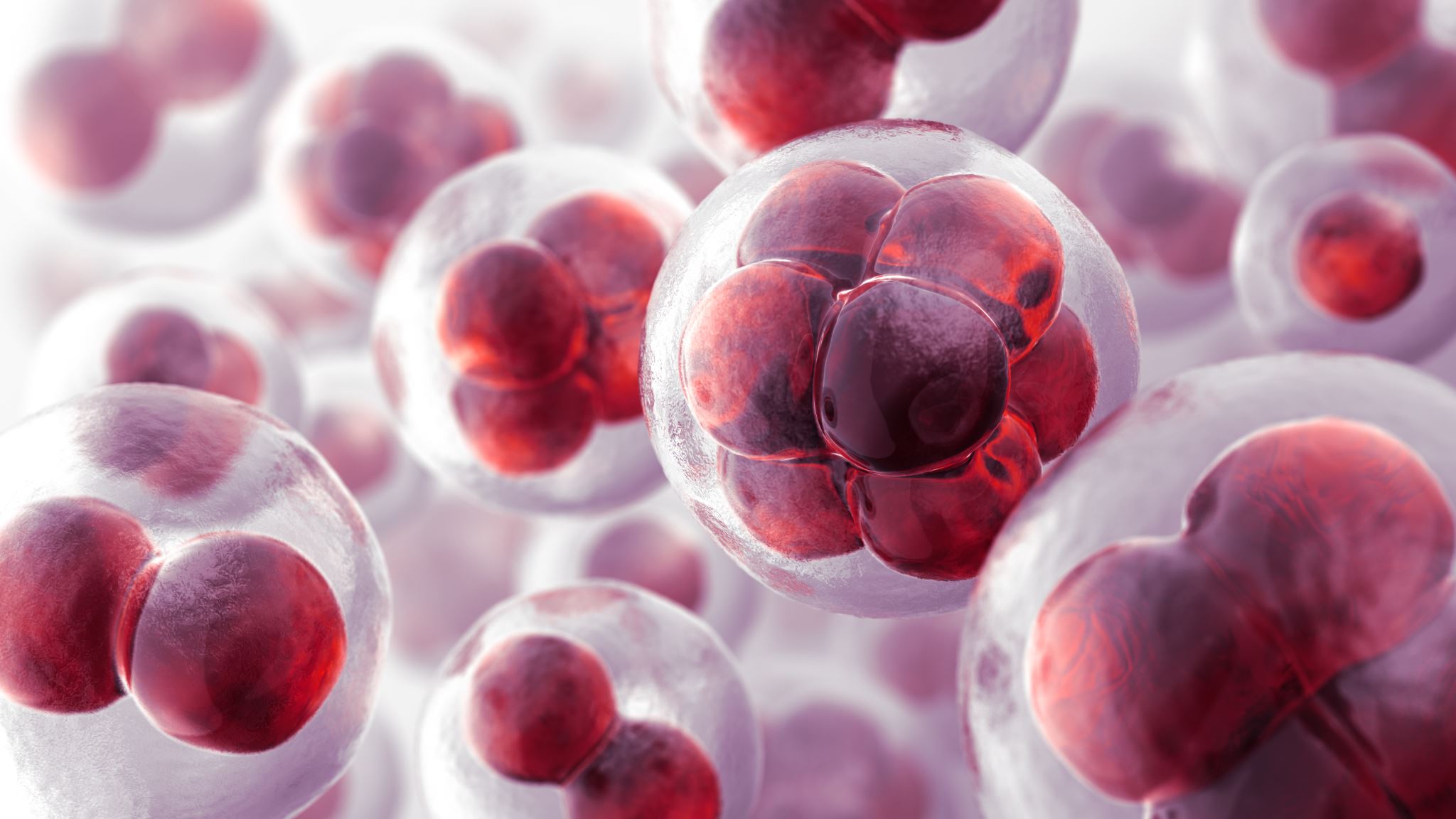 Buňka a živý svět
Pojmy: Biologie a její dělení, Buňka, Mikroskop, Rostlinná a živočišná buňka, Výživa a Rozmnožování, Virus
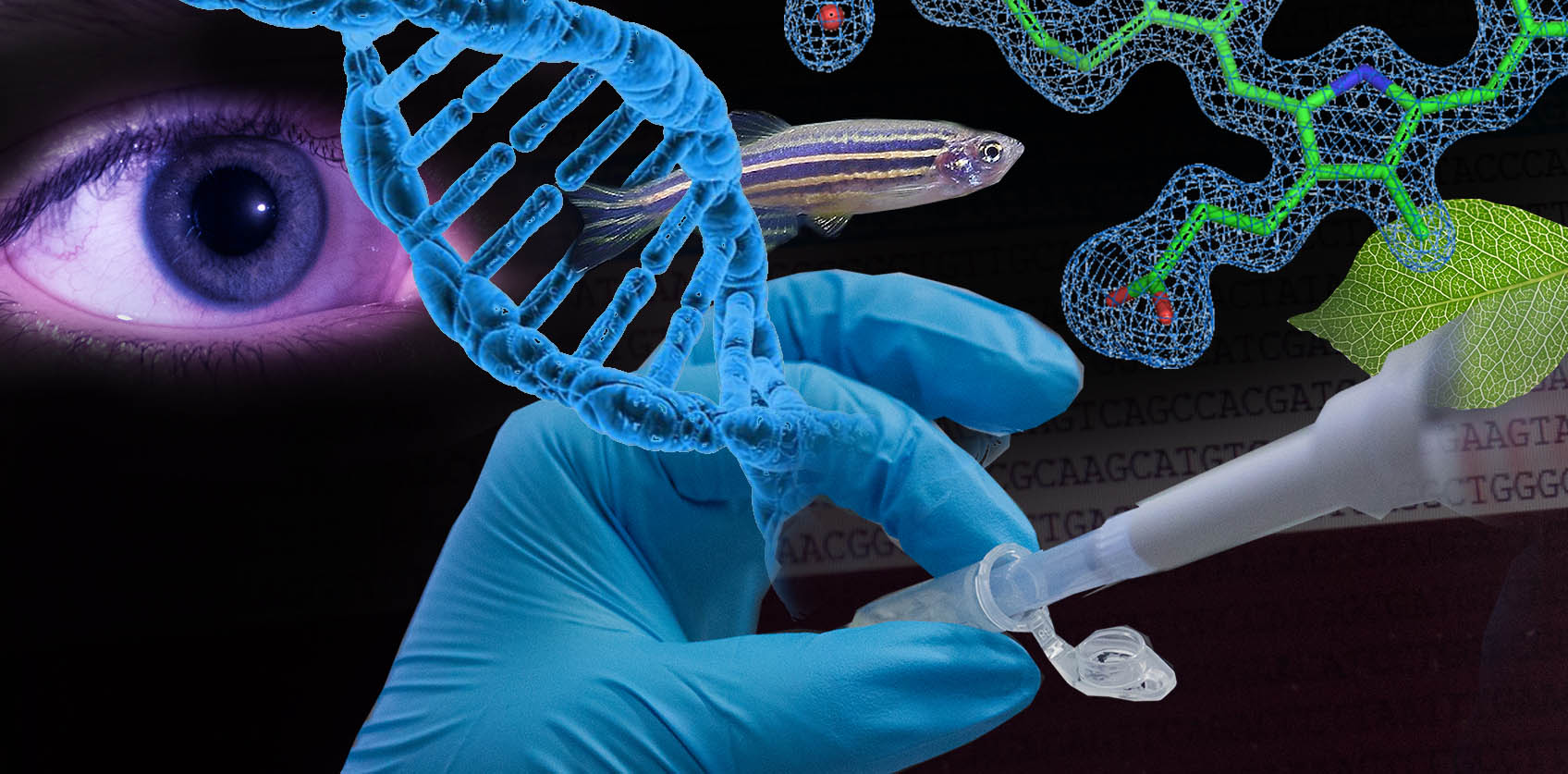 Biologie věda o životě jako součást přírodopisu
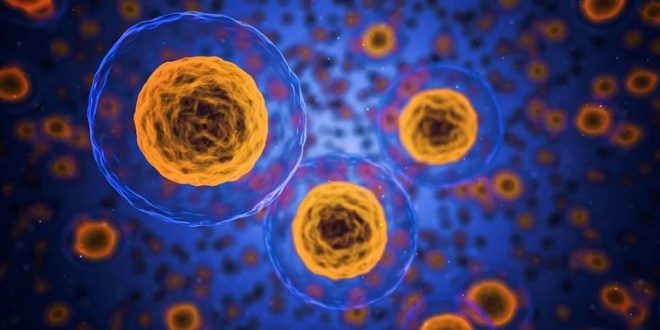 Buňka
základní stavební jednotka těl živých organismů;
Pojem zaveden Robertem Hookem, který první zkonstruoval mikroskop;
ze společného předka, tedy buňky, žijící asi před 3,5 – 3,8 miliardami lety;
Rozlišujeme organismy:Jednobuněčné- bakterie, sinice a prvoci;
Mnohobuněčné- plísně, kvasinky a houby- rostliny- živočichové;
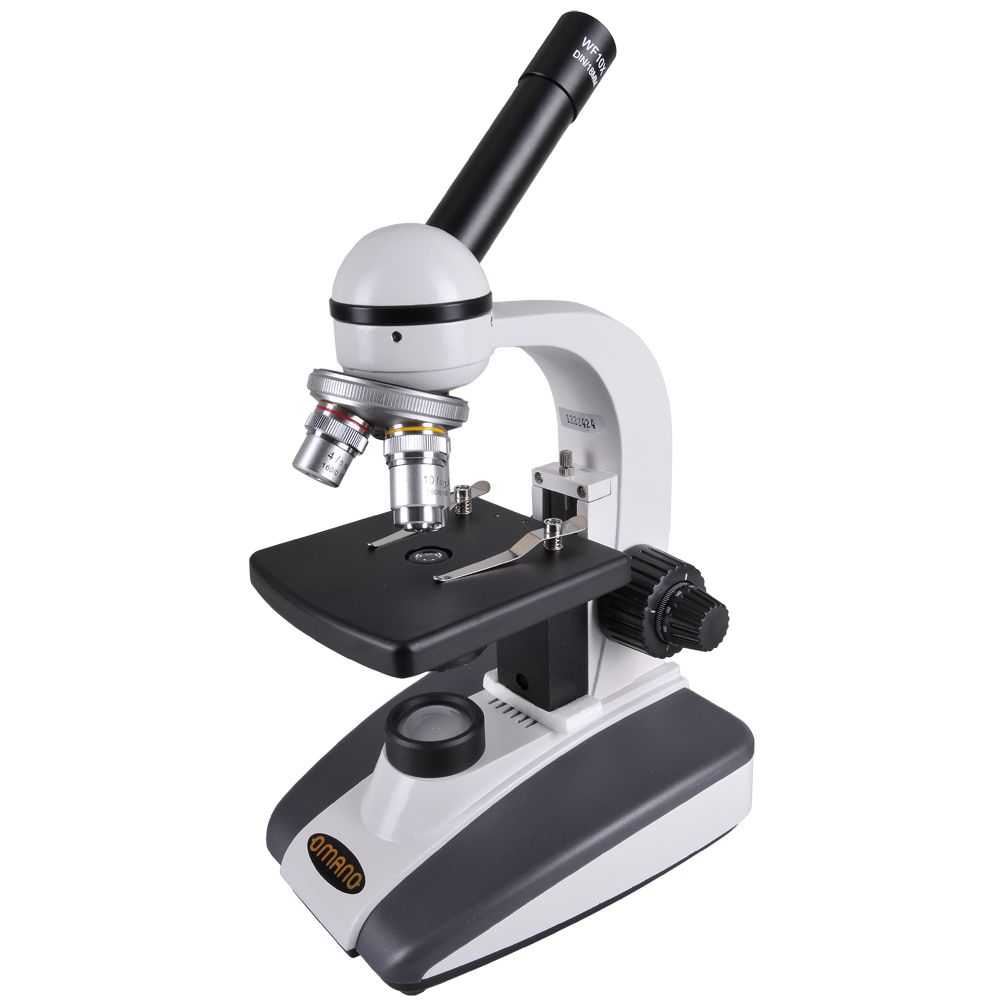 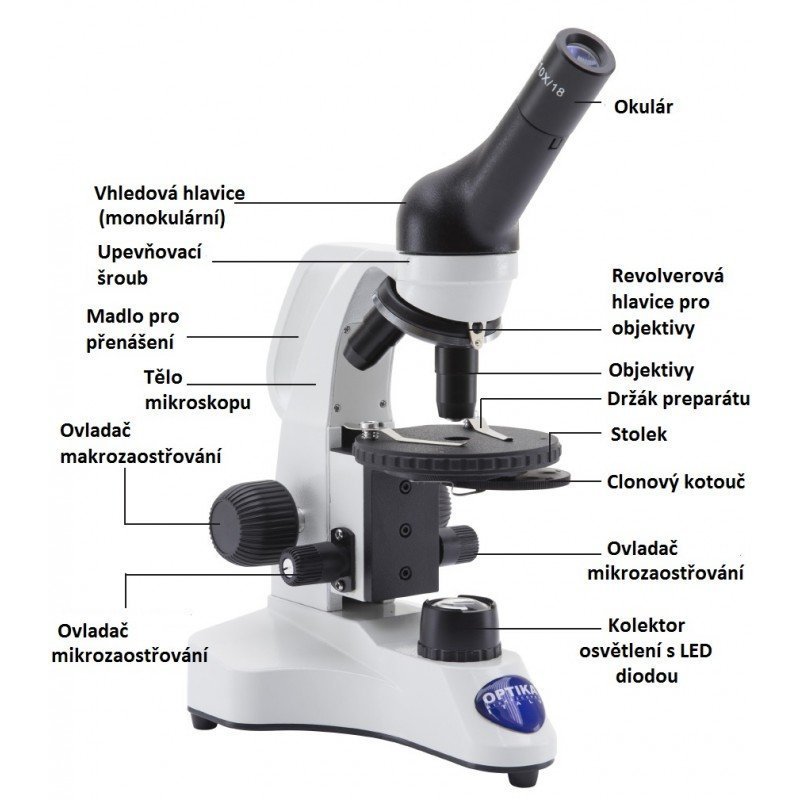 Mikroskop
Optické zařízení pro pozorování objektu ve zvětšení;
Skládá se z mechanické části (stativ), těla mikroskopu a z optické části;
Hlavice s okulárem;
Objektivy na revolverové hlavici;
Stolek pro umístění preparátu;
Ovladač pro ostření;
Zdroj světla;
Soustava čoček zajišťuje zvětšený, skutečný a převrácený obraz.
Buňku podle své stavby rozlišujeme
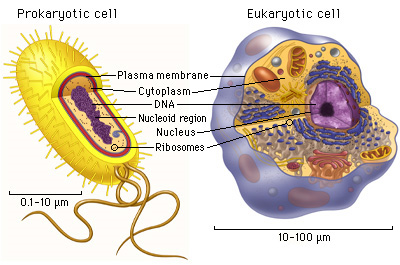 Prokaryotická typická pro bakterie- menší- jednodušší organizace- vždy jednobuněčná- nejsou organely- není jádro s jadérkem
Eukaryotická typická pro rostliny a živočichy- rozlišujeme jednobuněčnou u prvoků- rostlinná buňka- živočišná buňka
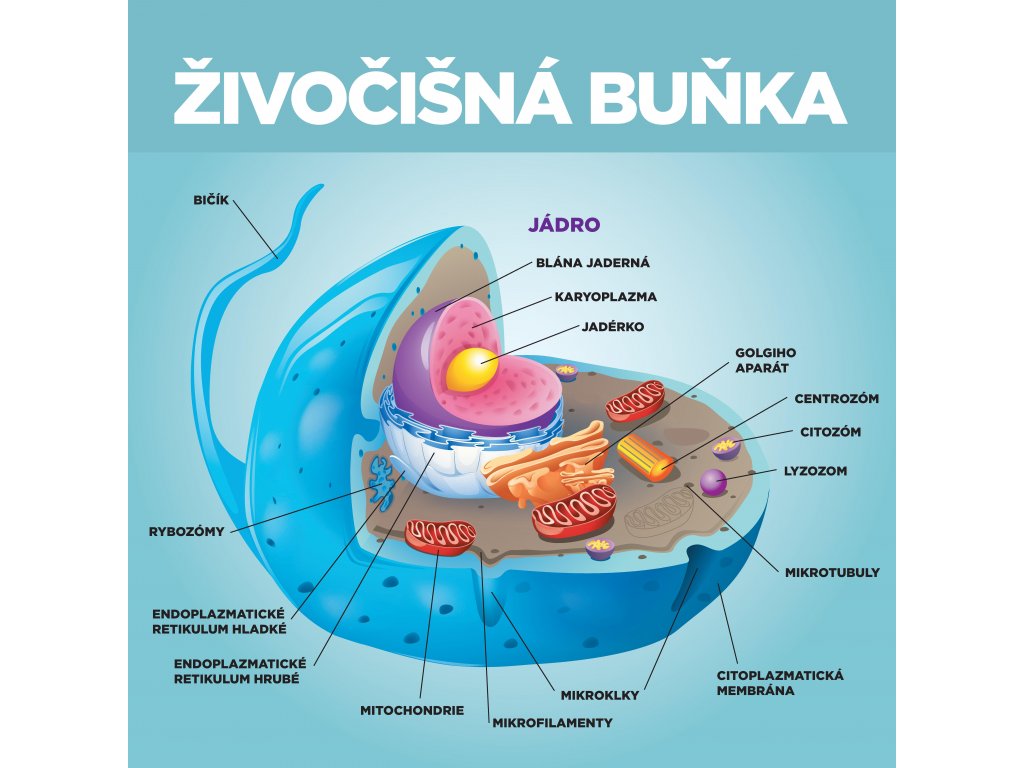 Stavba živočišné buňky
Na povrchu buňky je membrána a klky;
Uvnitř vodní roztok různých látek cytoplazma;
Mitochondrie zajištují zdroj energie pro buňku - dýchání;
Uvnitř buňky je jádro s DNA genetickou informací;
Lysozom pro likvidaci látek;
Pro pohyb bičík.
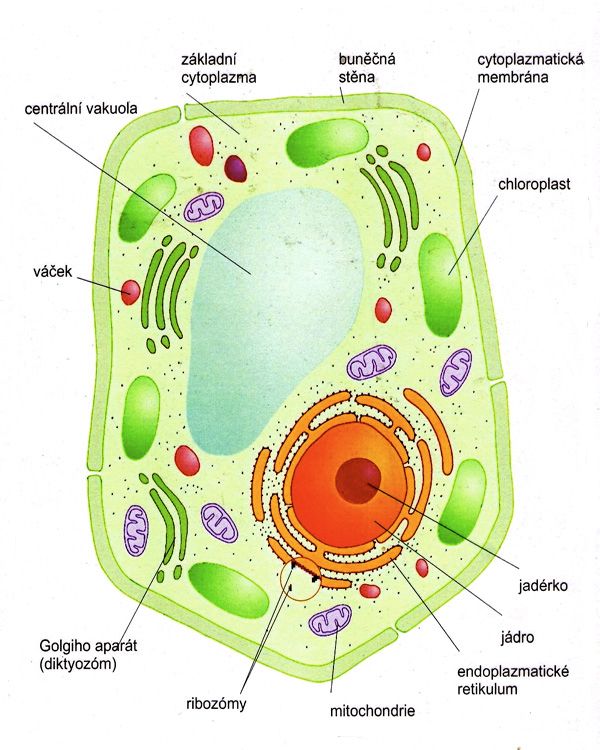 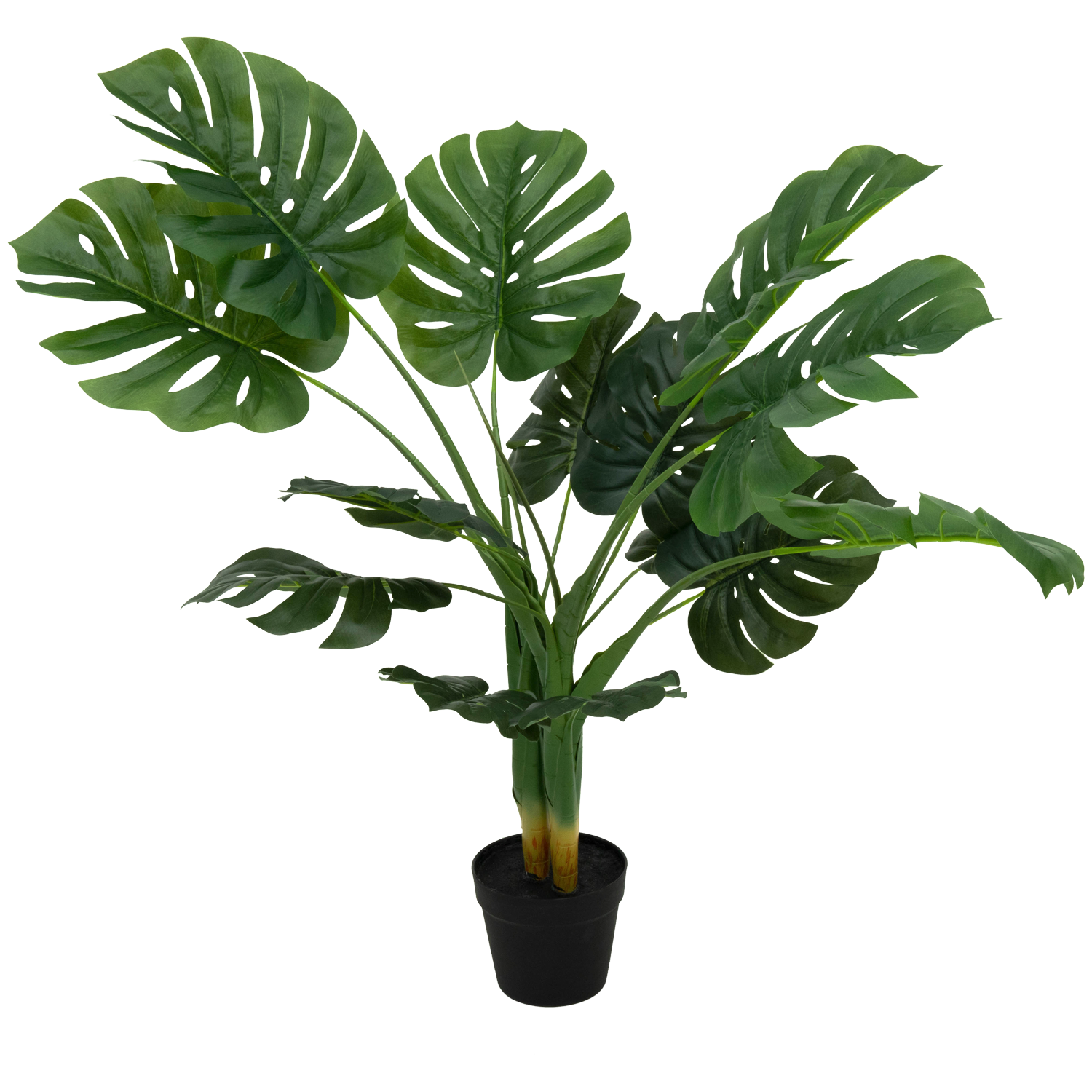 Rostlinná buňka liší se od živočišné
Buněčná stěna – pevná, určuje tvar buňky a chrání;
Vakuola – ohraničený prostor pro odpadní látky, vodu, vylučování;
Chloroplasty – místo kde probíhá fotosyntéza;
Škrobové zrno – zásobní látka rostlin, energie získaná z fotosyntézy.
Rozdíly ještě jednou
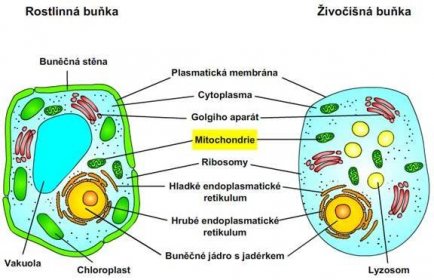 U rostlinné buňky jsou chloroplast, vakuola, pevná buněčná stěna;
U živočišné na povrchu pouze – cytoplazmatická membrána – pružná a polopropustná;
Lyzozom – likvidace odpadu u živočišné buňky.
Prokaryotská buňkatypická pro bakterie
Jednodušší organizace;
Menší a vždy jednobuněčná;
Nemá jádro ale nukleoid s jednou molekulou DNA;
Nejsou mitochondrie, plastidy a endoplazmatické retikulum;
Schopnost vázat dusík;
Schopnost fungovat bez kyslíku.
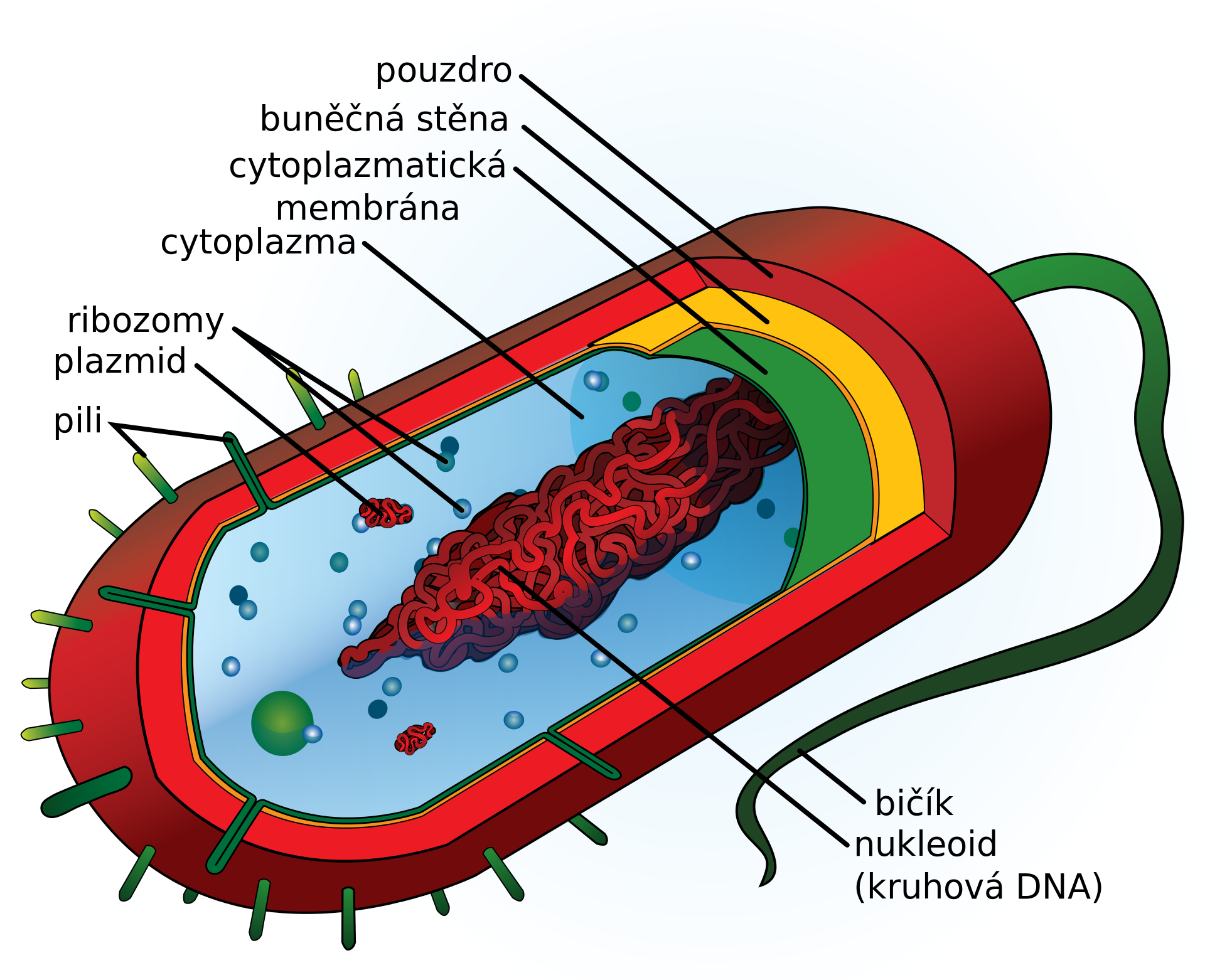 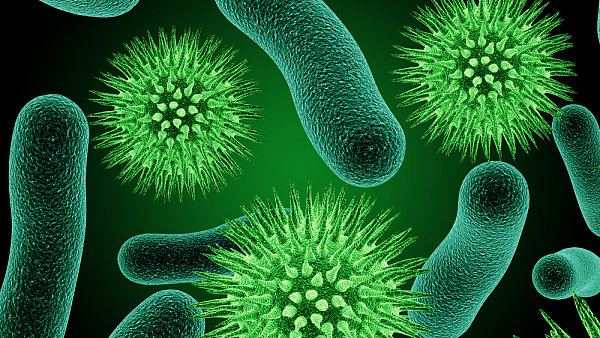 Co všechno buňka umí?
Přijímá živiny;
Roste;
Rozmnožuje se;
Pohybuje se – jen některé;
Zbavuje se odpadů;
Dýchá.
Jednobuněčný organismus – vše dělá sám, je malý, hůř se brání, ale rychle se rozmnožuje – např. bakterie, prvoci, sinice.
Video - buňka
Kahoot buňka
Kahoot buňka 2
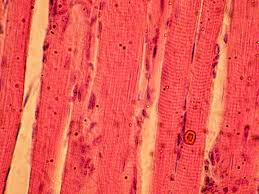 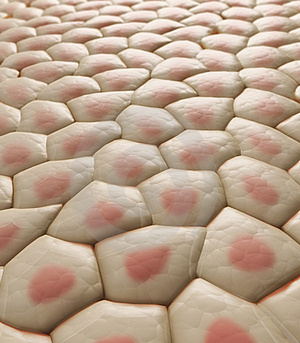 Mnohobuněčný organismus
Sestává z velkého množství buněk;
Kolonie jako přechodová fáze – váleč koulivý;
Schopnost přizpůsobení;
Neschopnost žít samostatně;
Zaměřené na činnosti, specializované; 
Specializované skupiny buněk: krevní, svalová, nervová, krycí ...
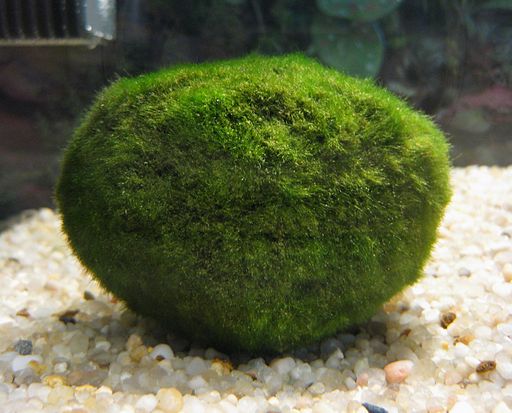 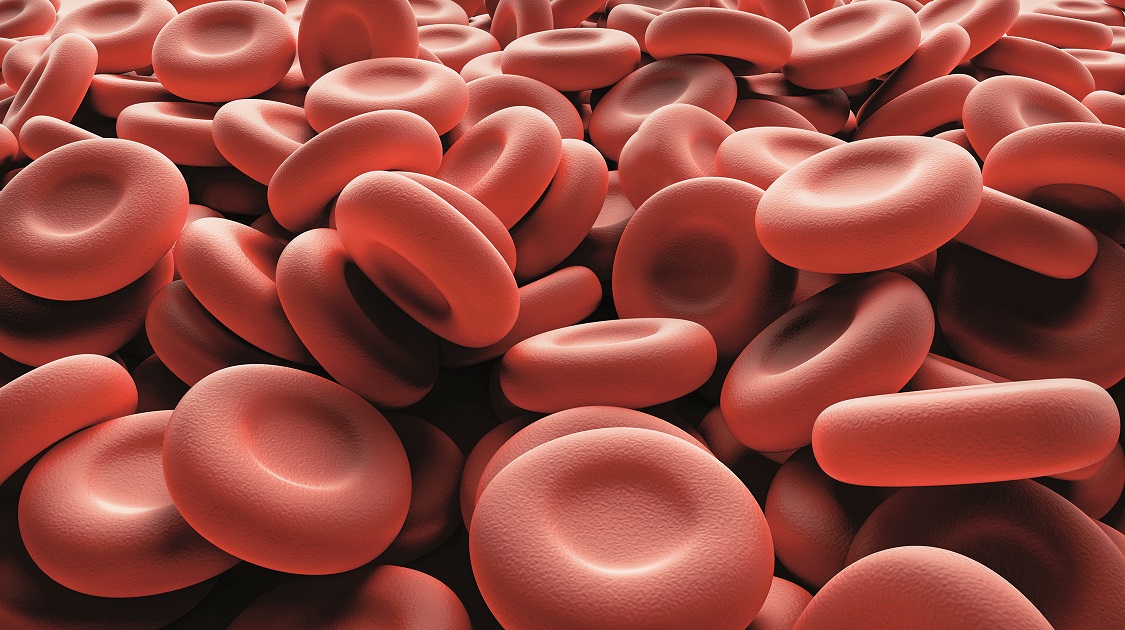 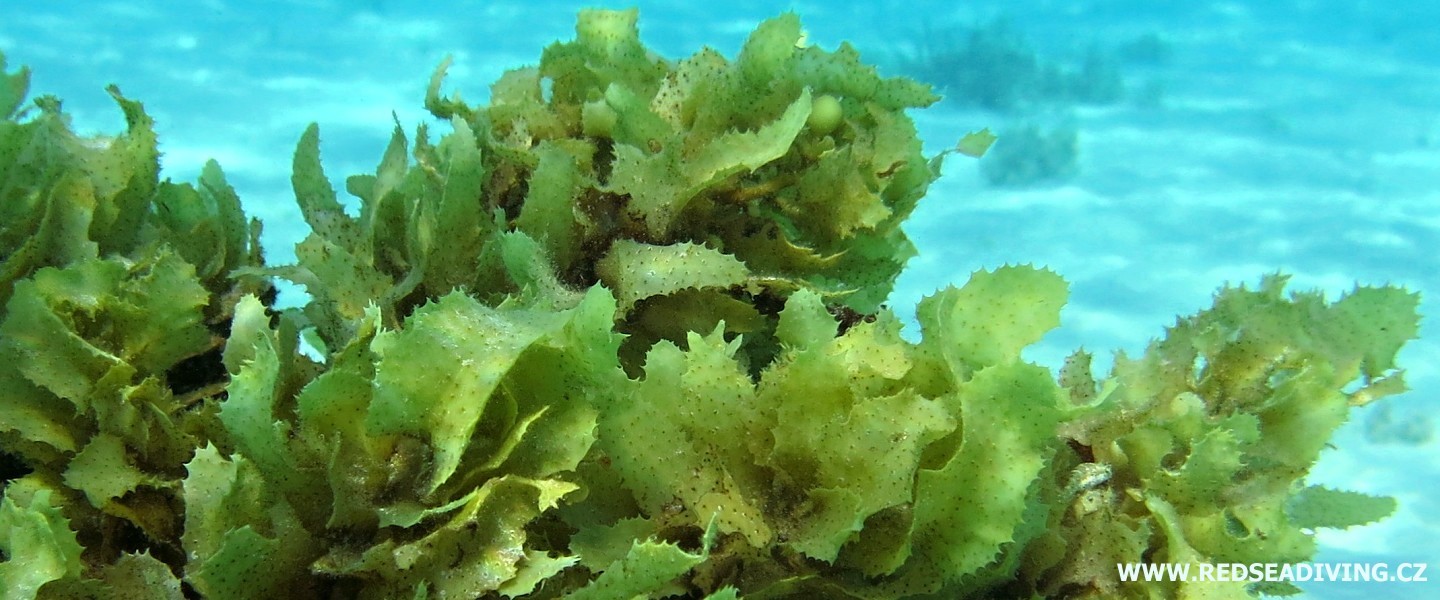 Soubory tvarově stejných buněk vykonávajících určitou funkci
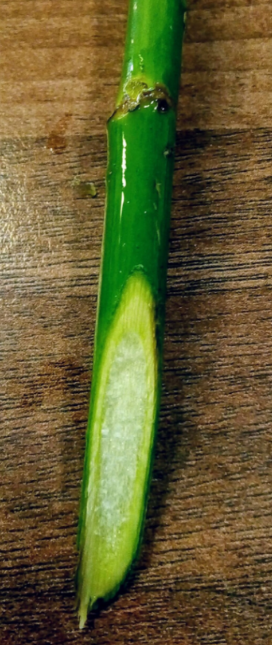 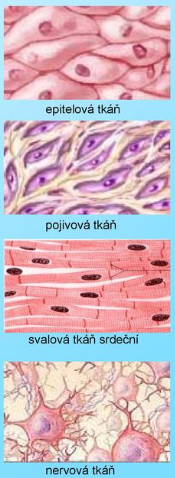 Vodivé pletivo
Tkáně – živočišné; 
Pletiva - rostlinná;
Stélky – těla nižších rostlin např. hub, sinic a řas.
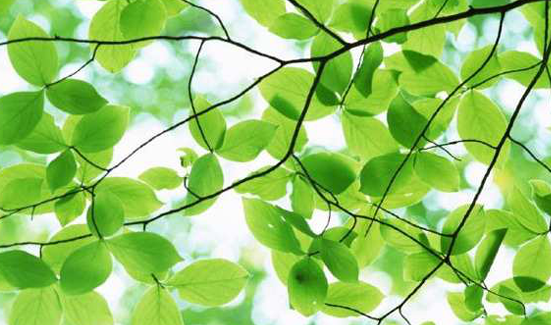 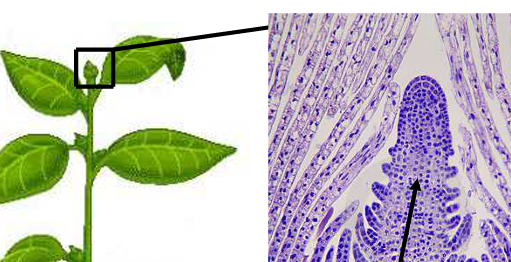 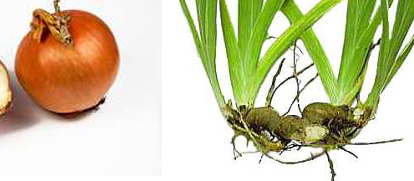 Asimilační pletivo
Dělivé pletivo
Zásobní pletivo
Výživa živočišné buňky
Obal buňky – cytoplazmatická membrána je polopropustná:
Malé molekuly – voda, oxid uhličitý, kyslík – prochází volně;
Velké molekuly – např. tuky – zapotřebí speciální bílkoviny – přenašeče – aktivní přenos;
Obrovské shluky molekul – Fagocytóza – buněčné pohlcování.
Příjem živin ze svého okolí
Zpracování živin – růst, tvorba látek a uvolňování látek do svého okolí
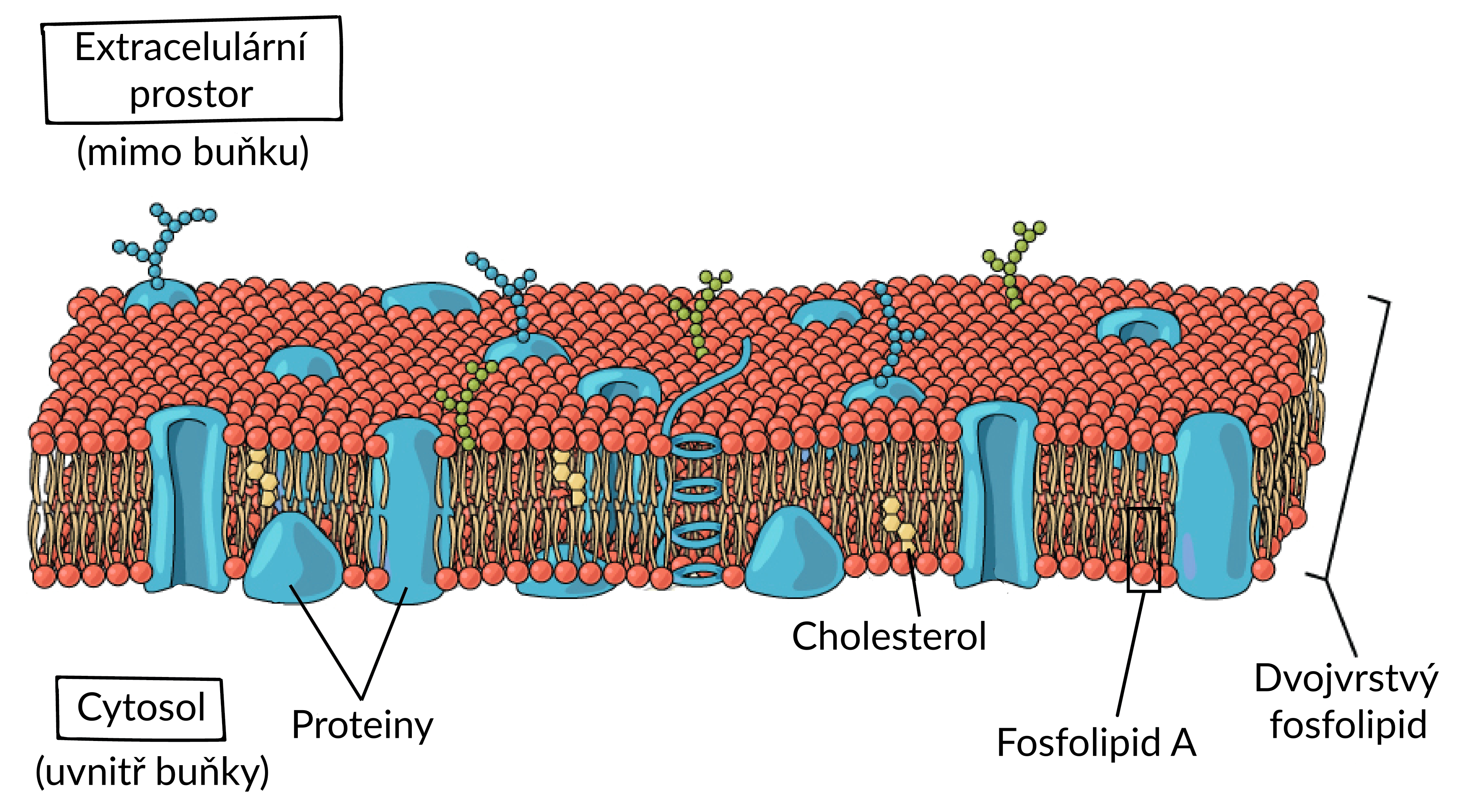 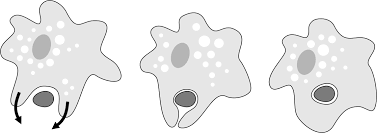 Pohlcování pevných velkých částí z okolního prostředí buňky;
Může jít o výživu;
Nebo prostředek obrany;
Popřípadě odstraňování cizorodých látek.
Fagocytóza
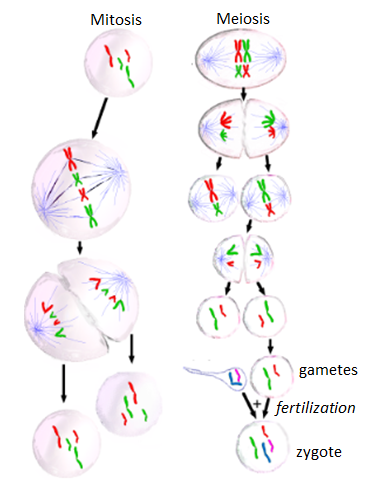 Buněčné rozmnožování
Pokud vhodné prostředí – buňka roste a rozmnožuje se dělením;
1 Mateřská buňka se rozdělí na 2 dceřiné buňky;
Jsou stejné – mají stejné vlastnosti;
Před dělením se všechny části buňky zdvojnásobí – zkopírují se;
Řízení procesu dělení v jádře buňky – uvnitř chromozomy – dědičné informace – také se zdvojí;
Rozlišujeme rozmnožování pohlavní a nepohlavní.
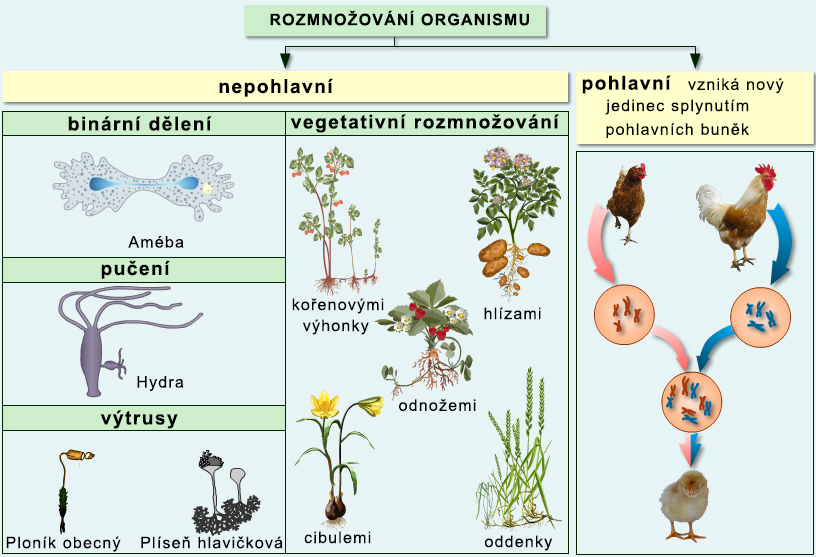 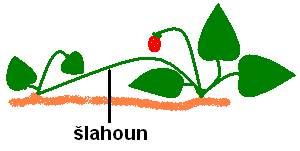 Nepohlavní rozmnožování - mitóza
Nejsou zapotřebí dva rodiče
z jedné buňky dvě nové, bakterie, houby, prvoci, řasy;
z části organismu vznikne nový jedinec – má stejné vlastnosti – př. rostliny – šlahouny, listy, větvička …
Obvykle se bere jako charakteristický pro nižší organismy.
Výhoda je rychlost a efektivita.
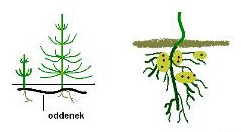 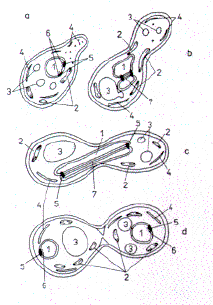 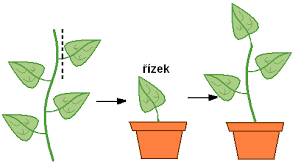 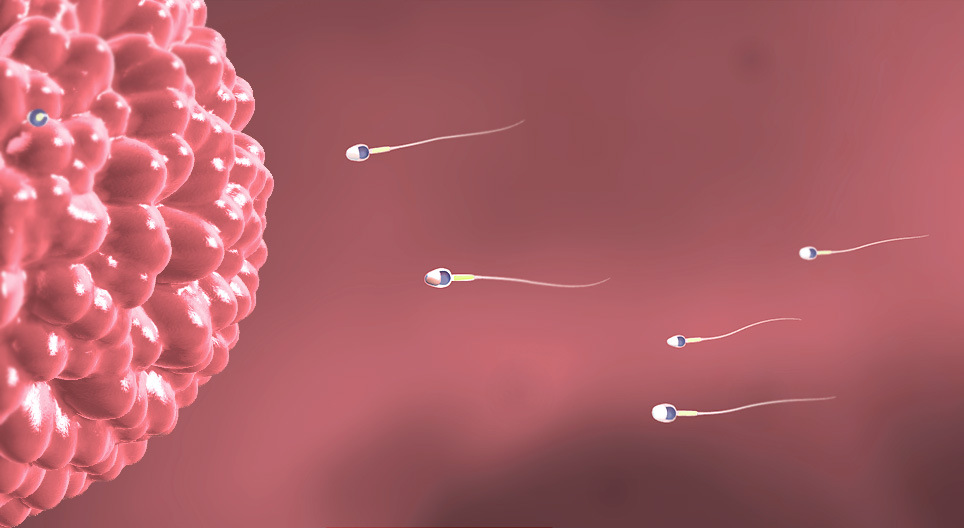 Pohlavní rozmnožování - meióza
Zapotřebí jsou rodiče – matka a otec, samice a samec, evolučně vyšší a stabilní strategie.
splynutí zvláštních pohlavních půl-buněk (gamet) různých organismů
Vajíčko (23 ch.) + spermie (23 ch.) splynou – vzniká zygota (46ch.);
Pohlavní buňky – gamety – mají polovinu chromozomů – u člověka 23 chromozomů;
Nový jedinec – smíchané geny – originál – může mít částečně i jiné vlastnosti.
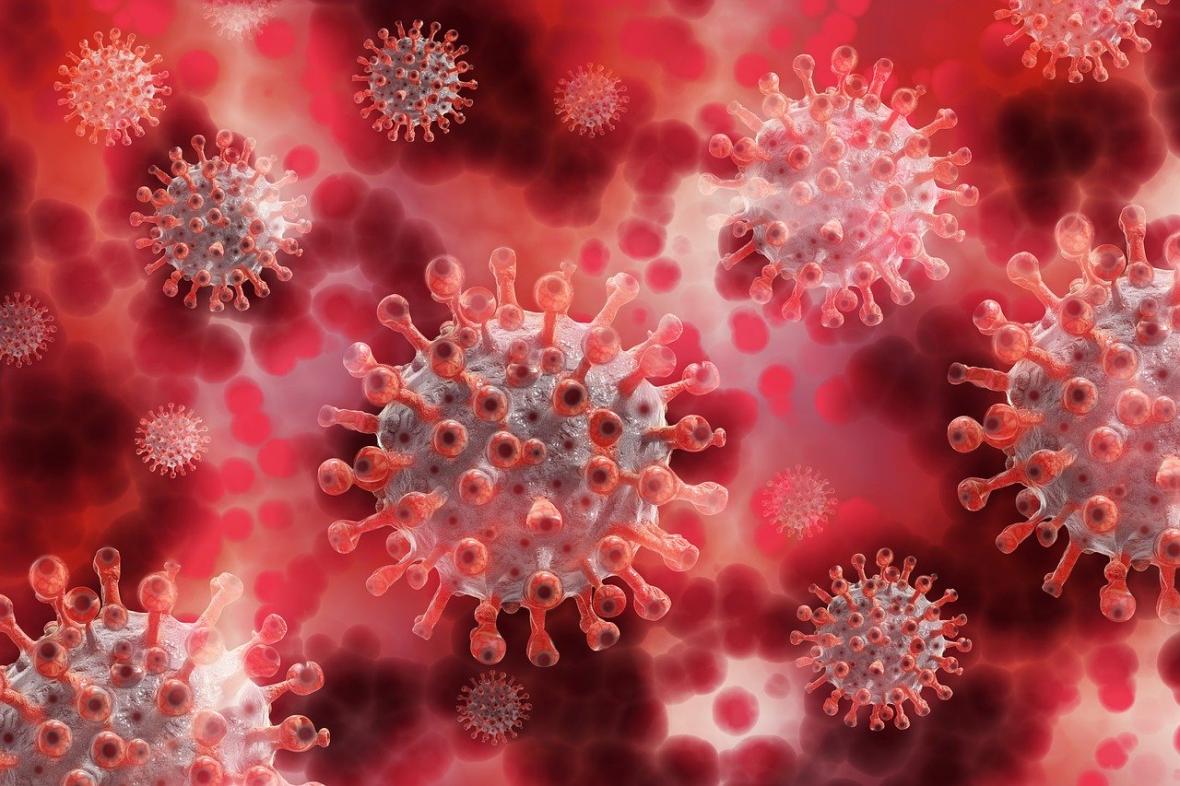 Viry
Nebuněčný organismus;
Drobný vnitrobuněčný cizopasník;
Tělo složeno z bílkoviny a nukleové kyseliny;
Napadají tělo (buňku) hostitele a způsobují závažná onemocnění tzv. virózy.